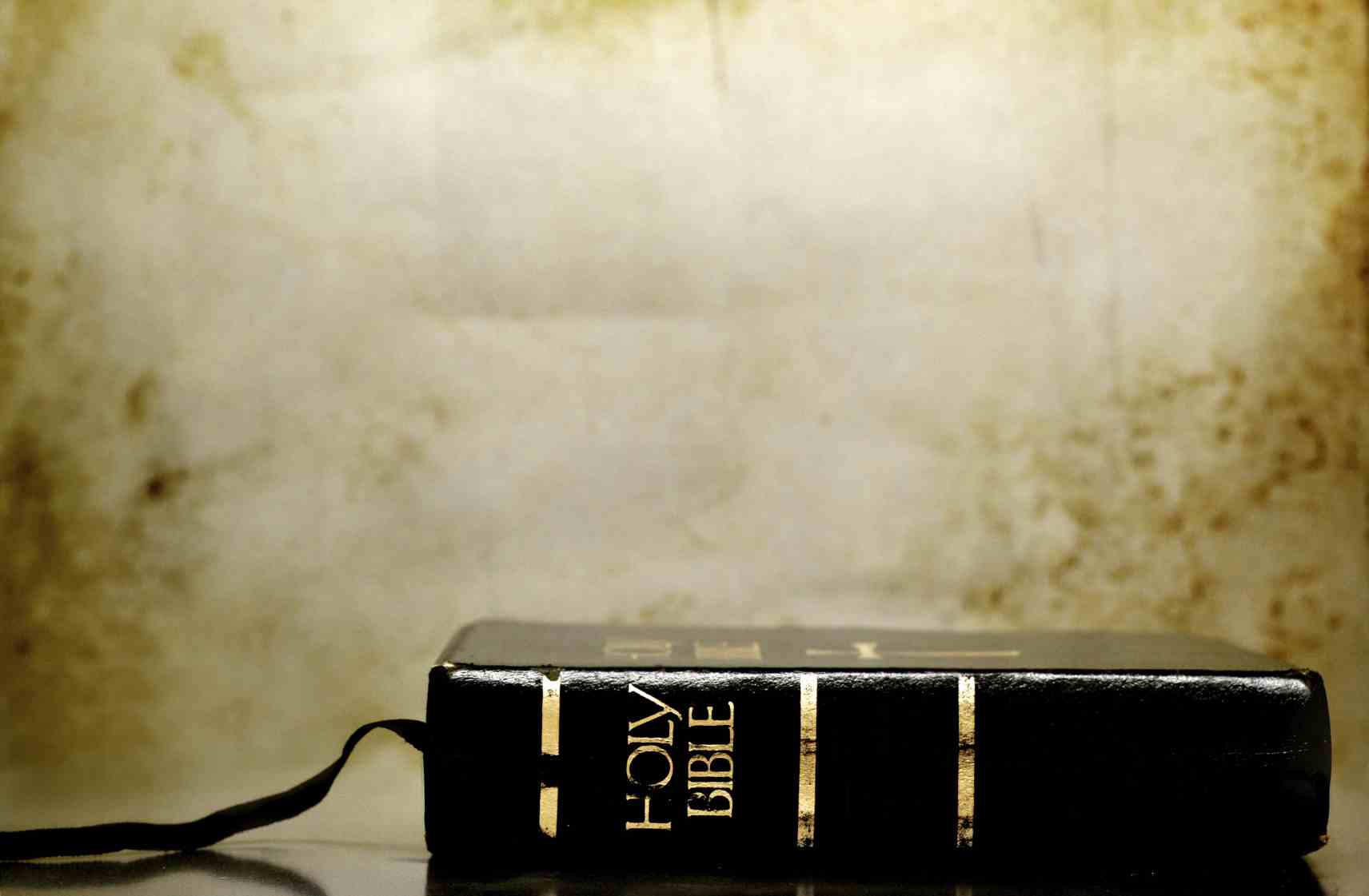 WHAT ARE YOU DOING WITHTHE BIBLE?
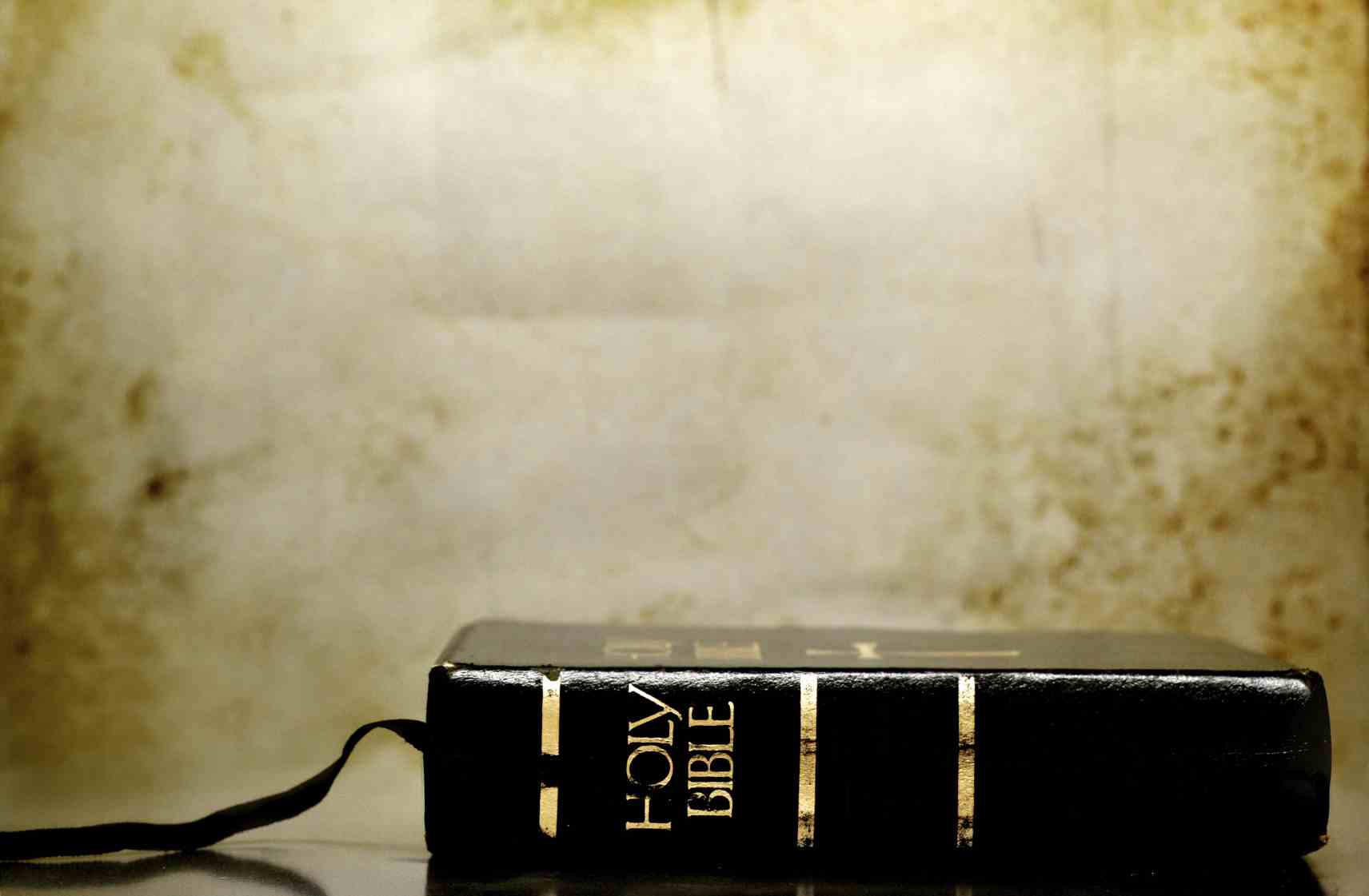 What are you doing with the Bible?
Don’t just Borrow the Bible……     		OWN THE BIBLE
Psalm 119:105, Eph. 6:17, Psalm 19:7-14, Psalm 119:9-11
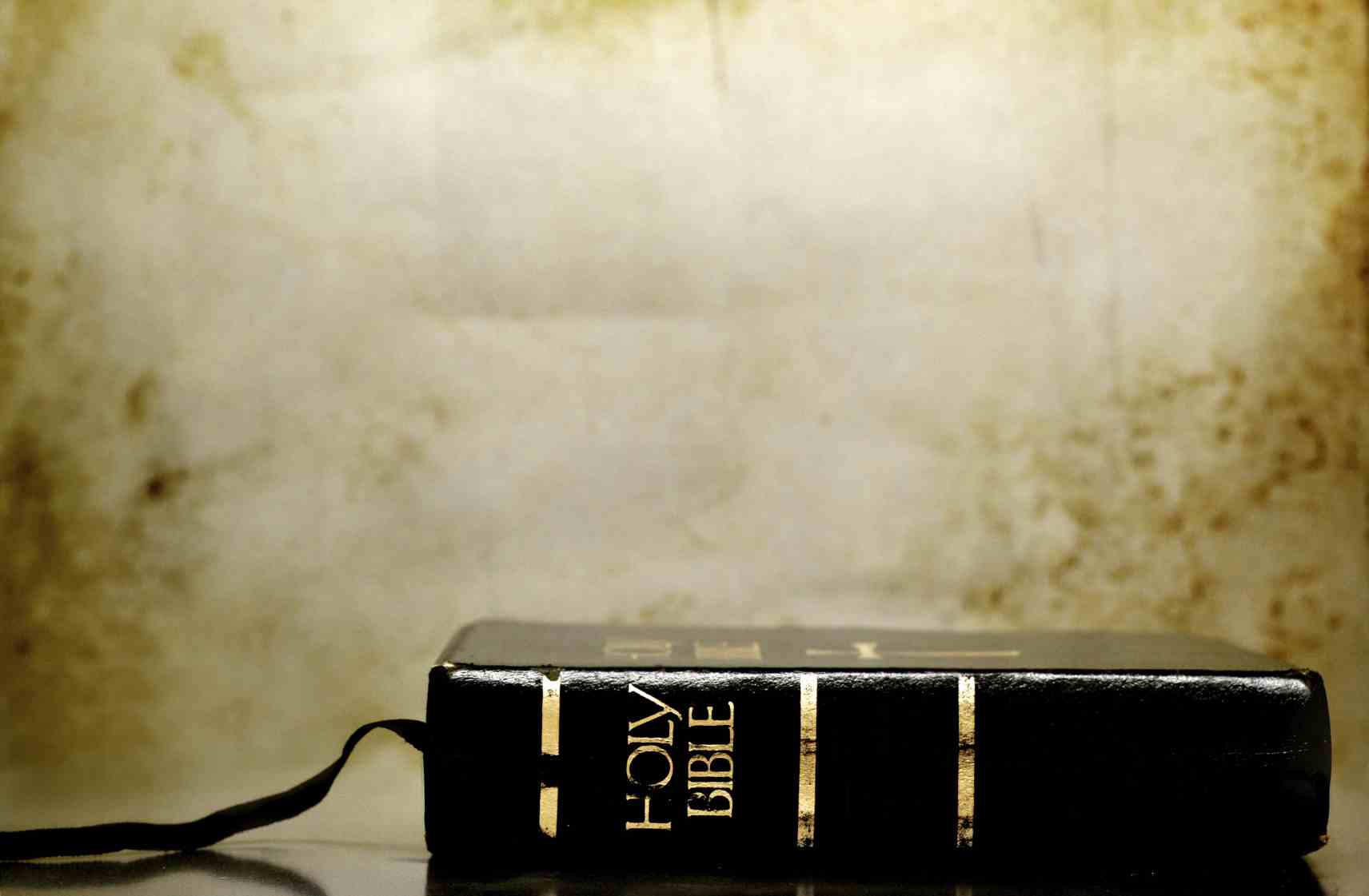 What are you doing with the Bible?
Don’t just Own the Bible………. 		READ THE BIBLE
Matt. 12:3,5; 19:4; 21:16,42; 22:31
Luke 4:16, I Tim. 4:13
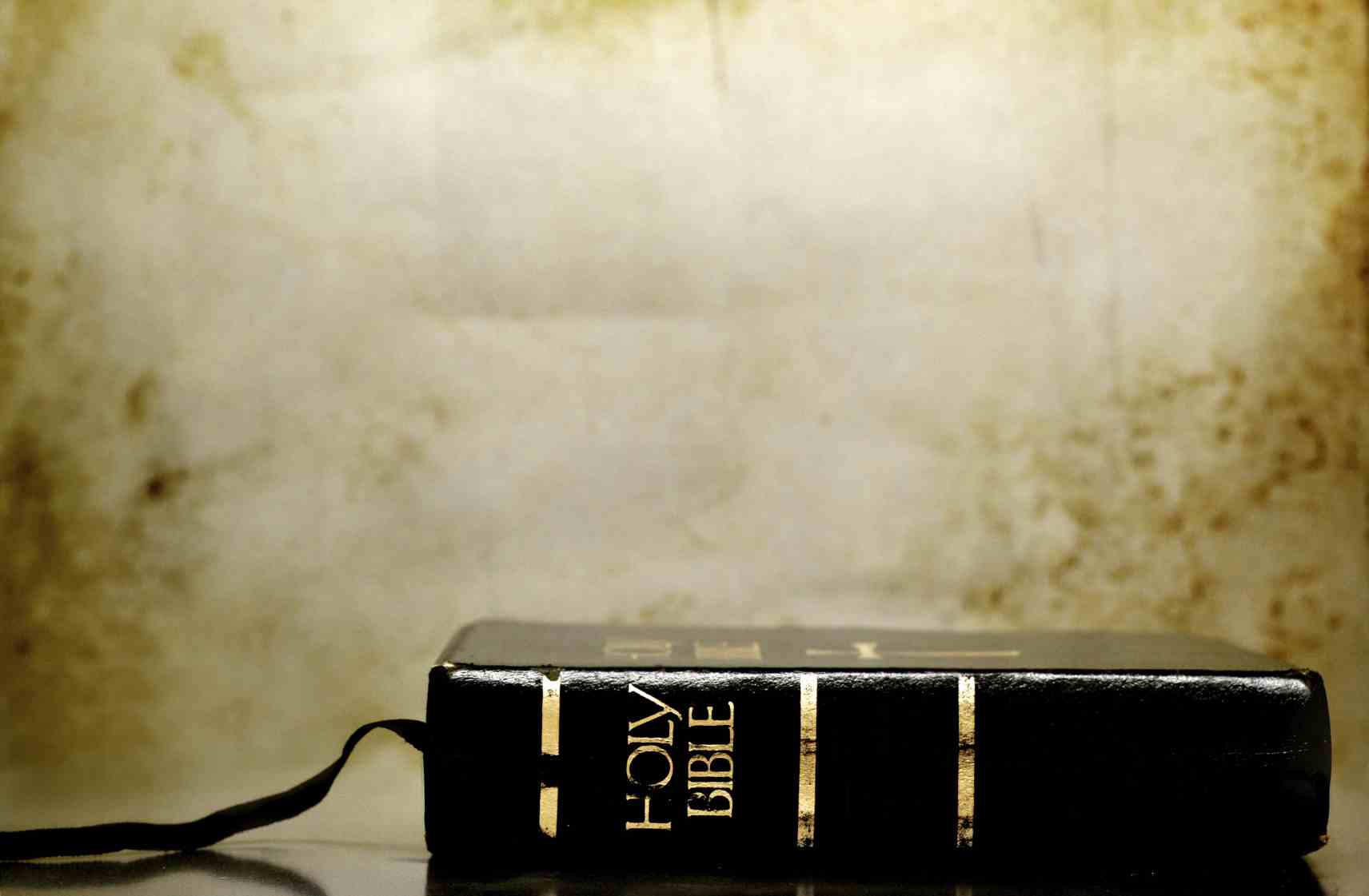 What are you doing with the Bible?
Don’t just Read the Bible………  		STUDY THE BIBLE
II Tim. 2:15, Eph. 3:3-5, Acts 17:10-11
Is. 1:18, Neh. 8:8
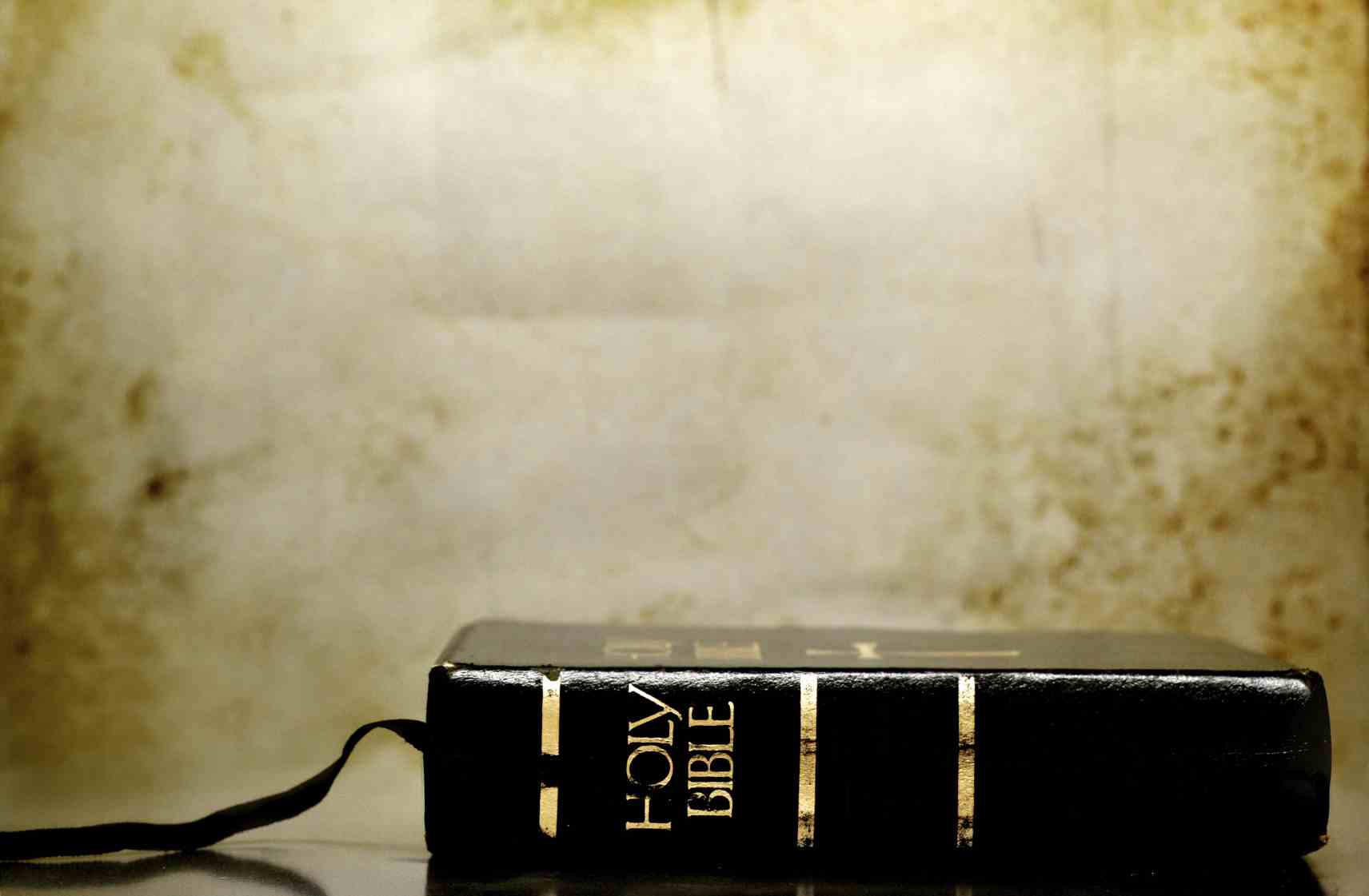 What are you doing with the Bible?
Don’t Study the Bible………..      		LIVE THE BIBLE
II Tim. 3:16-17, Matt. 4:4; 7:21-27
James 1:22-25, John 12:48
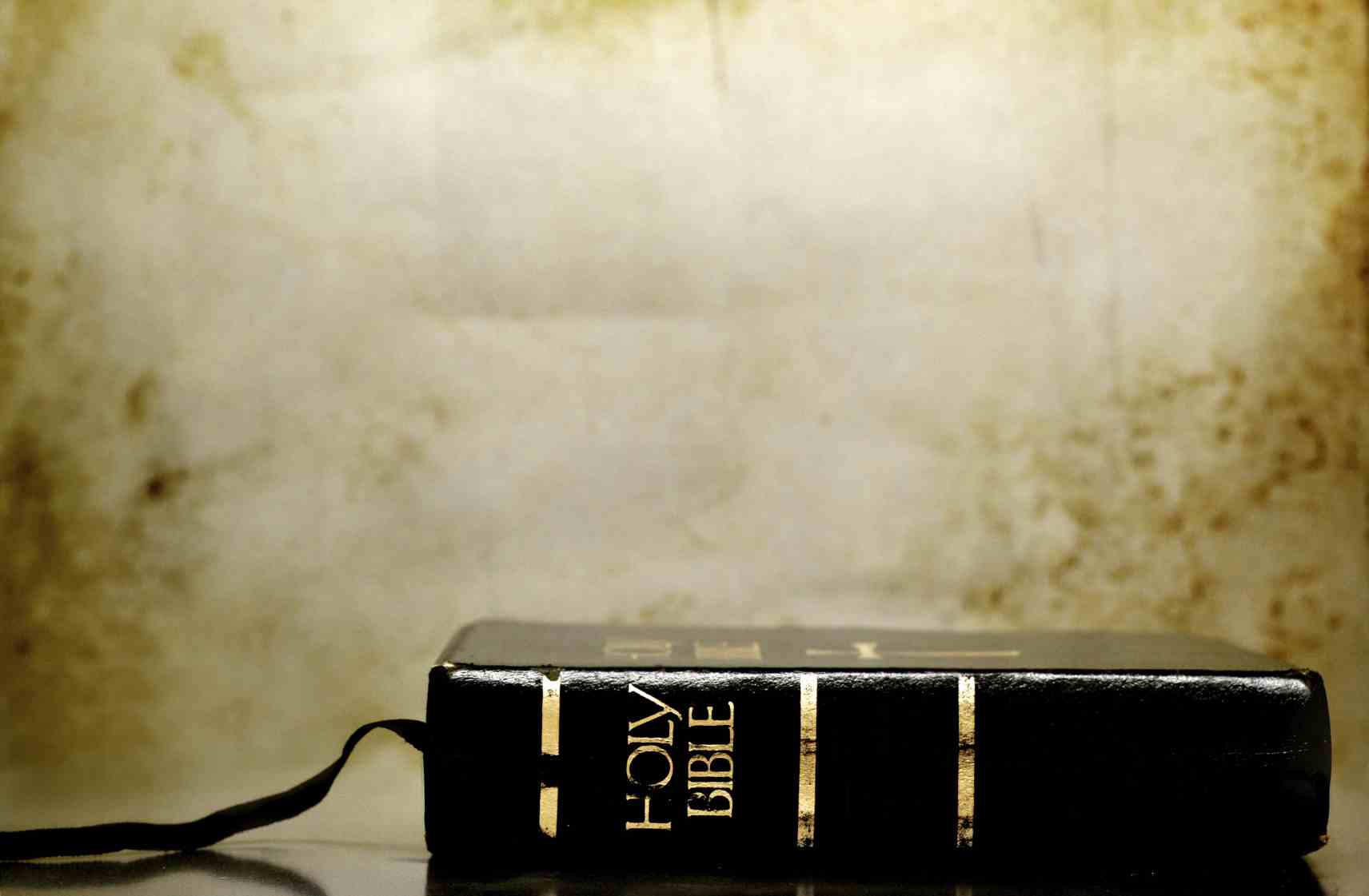 What are you doing with the Bible?
Don’t just Live the Bible……….  		TEACH THE BIBLE
Acts 1:1, Matt. 28:18-20, Mark 16:15-16
James 4:17